Abraham & Lot
THE JOURNEY OF FAITH (2)
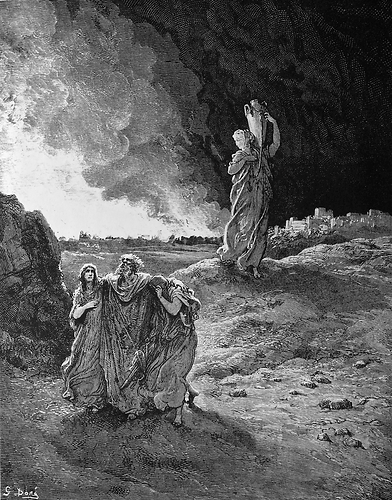 Lot’s Gain and Loss
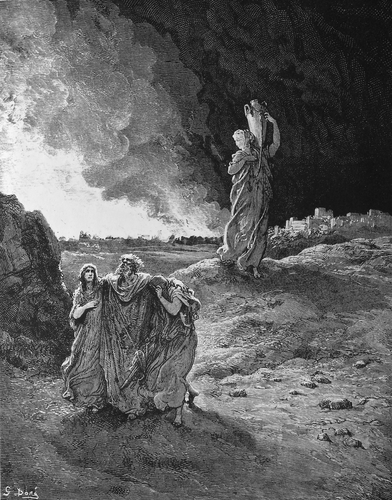 Ten Relevant Facts About Lot
Had godly influences in Abraham and Sarah
Chose to journey to the Promised Land
Was blessed by God
Made a terrible decision
Continued in that decision
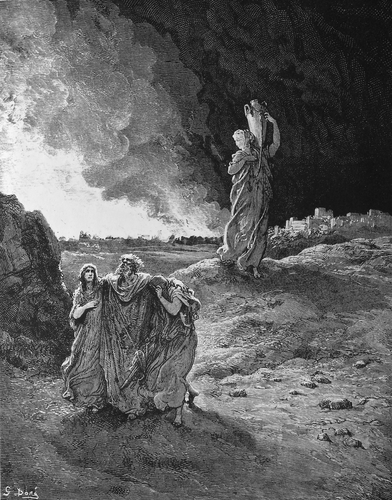 Ten Relevant Facts About Lot
Remained hospitable to strangers in a godless society
Was tormented and oppressed by his countrymen
Scarcely escaped the destruction of the wicked
Lost “A LOT!”
Reputation faded into darkness
Romans 15:4
“For whatever things were written before were written for our learning, that we through the patience and comfort of the Scriptures might have hope.”
Valuable Lessons From Lot
The infectious influence of evil people
Toxic relationships can corrupt us(1 Cor. 15:33; 2 Cor. 6:14)
The danger of alcohol
Proverbs 20:1, “Wine is a mocker, Strong drink is a brawler, And whoever is led astray by it is not wise”
Valuable Lessons From Lot
The danger of pride and worldly persistence
Two choices exist when we make a bad decision: desist or persist!
Proverbs 11:2, “When pride comes, then comes shame; But with the humble is wisdom.”
Proverbs 29:23, “A man’s pride will bring him low, But the humble in spirit will retain honor.”
Valuable Lessons From Lot
Do not linger when grace calls you forward
Genesis 19:15-26
Luke 17:28-32